Pigs By Gail Gibbons
Characteristics
The way something or someone looks, sounds, tastes, feels, or smells
White Hat
Girl
Red  Bowl
Tidy
Nice and neat
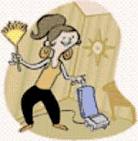 Distressed
To be scared, worried or in pain
Which one goes with tidy?
Which one goes with Characteristics?
Red barn
White goat
Which one goes with distressed?
Which word goes with this picture?Characteristics, tidy, distressed ?
Water
Hard Shell
Rock
Which word goes with this picture? Characteristics, tidy, distressed?
Which word goes with this picture? Characteristics, tidy, distressed?